응급상황 발생시 교내 비상연락 체계도
교내 응급상황 발생시 → 종합상황실 0119 (031-400-0119)
                                 한양보건센터 (031-400-4366)
인근 병원 후송
상황실 0119
환자(신고자)
위급 시 119 신고
한양보건센터
031-400-4366
응급 상황 시
* 응급상황(119 먼저 연락) : 의식이 없는 경우, 호흡곤란, 숨을 쉬지 않는 경우, 심장마비, 
                                    심장통증, 심한 출혈, 경련, 마비, 심한 외상 및 화상, 감전 등
ERICA 캠퍼스 내 자동 제세동기 (AED) 설치 위치 (총 12대)
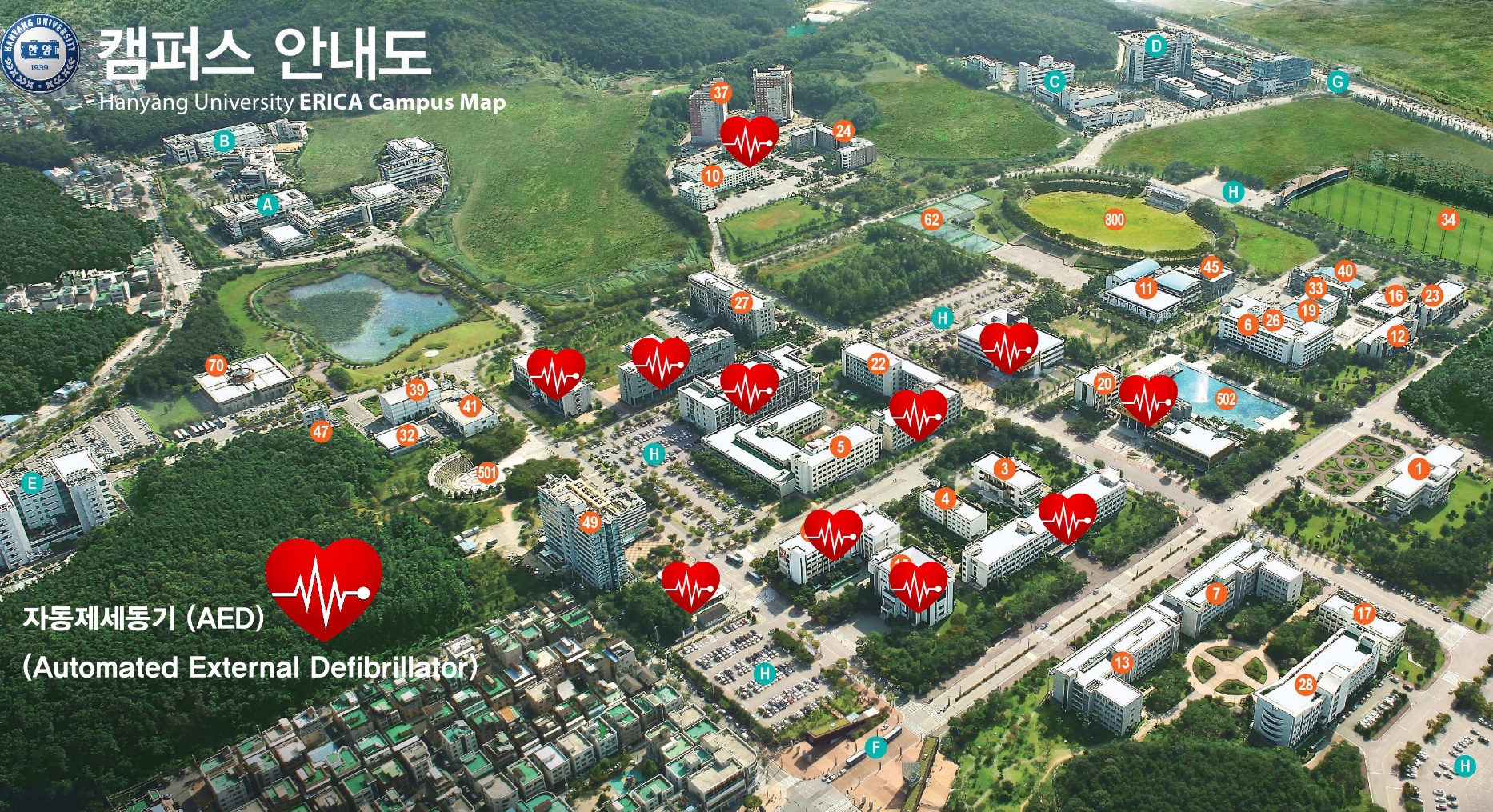 학생복지관 (2층 로비, 1층 한양보건센터)
학술정보관 1층
제 1과학기술관 1층
제 2과학기술관 1층
컨퍼런스 홀 1층
셔틀콕 내 공중전화 박스 옆
7. 제 3 공학관 1층
8. 제 5 공학관 1층
9. 약학관 1층
10. 학연산 클러스터 1층
11. 기숙사 (창의관) 1층
Network of Emergency contacts(On campus)
Campus Emergency call  → 0119 (031-400-0119, SECOM)
0119, SECOM
Nearby Hospital
Victim
 (Reporter)
Call 119
(Emergency)
Emergency
Health Care Center
T. 031-400-4366
Student welfare Bul. 1F
Minor accident   
 (Situationally)
T. 031-400-4311
Emergency situation(Call 119)  

     unresponsiveness, abnormal breathing(only gasping) or no breathing,  heart attack,
     heart pain, severe bleeding, spasm, paralysis, severe trauma or burn, electric shock etc.
AED (Automated External Defibrillator) in ERICA campus
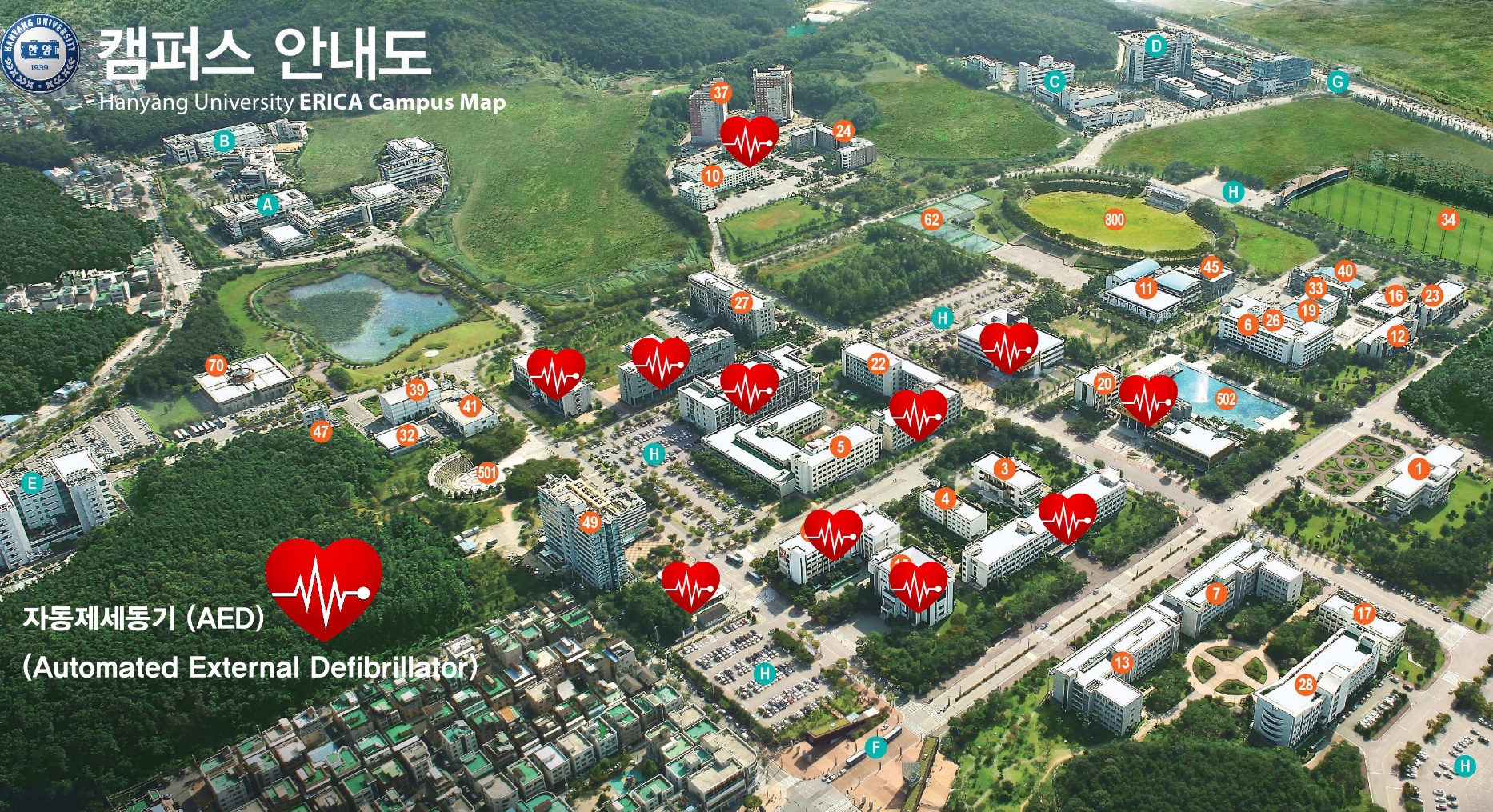 Student welfare Bul.(2F Lobby cafeteria near, 1F Hanyang healthcare center)
ERICA Academic information & Library 1F
Science & Technology Bul.Ⅰ, 1F
Science & Technology Bul.Ⅱ, 1F
Conference Hall 1F
Shuttlecoke (Bus stop & Student Lounge)
7. Engineering Bul.Ⅲ, 1F
8. Engineering Bul.Ⅴ, 1F
9. Pharmacy Bul. 1F
10. ERICA Support center 1F
11. Student Residence Hall,Ⅳ 1F